Titulo do trabalho
Vincent Delovy
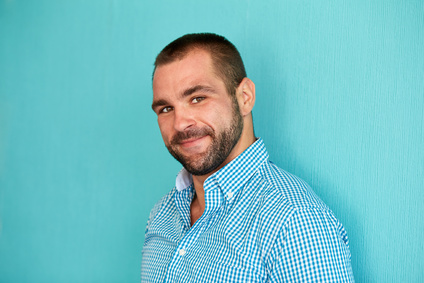 Formaçao
2012 – Grau – Universidade
Lorem ipsum dolor sit amet, consectetur adipiscing elit. Morbi tristique sapien nec nulla rutrum imperdiet. 
2012 – Grau – Universidade
Lorem ipsum dolor sit amet, consectetur adipiscing elit. Morbi tristique sapien nec nulla rutrum imperdiet. 

2012 – Grau – Universidade
Lorem ipsum dolor sit amet, consectetur adipiscing elit. Morbi tristique sapien nec nulla rutrum imperdiet.
Telefone: 000 111 333
Celular: 000 222 444
Email: name@mail.com
Endereço: 12 Street Name, Lisboa
Objetivo
Experiência profissional
Lorem ipsum dolor sit amet, consectetur adipiscing elit. Morbi tristique sapien nec nulla rutrum imperdiet. Nullam faucibus augue id velit luctus maximus. Interdum et malesuada fames ac ante ipsum primis in faucibus. Etiam bibendum, ante nec luctus posuere, odio enim semper tortor, id eleifend mi ante vitae ex.
2010 - 2015 Cargo exercido – Empresa – Cidade
Lorem ipsum dolor sit amet, consectetur adipiscing elit. Morbi tristique sapien nec nulla rutrum imperdiet. Nullam faucibus augue 
id velit luctus maximus. Interdum et malesuada fames ac ante ipsum primis in faucibus. 
2010 - 2015 Cargo exercido – Empresa – Cidade
Lorem ipsum dolor sit amet, consectetur adipiscing elit. Morbi tristique sapien nec nulla rutrum imperdiet. Nullam faucibus augue 
id velit luctus maximus. Interdum et malesuada fames ac ante ipsum primis in faucibus.
2010 - 2015 Cargo exercido – Empresa – Cidade
Lorem ipsum dolor sit amet, consectetur adipiscing elit. Morbi tristique sapien nec nulla rutrum imperdiet. Nullam faucibus augue 
id velit luctus maximus. Interdum et malesuada fames ac ante ipsum primis in faucibus.

2010 - 2015 Cargo exercido – Empresa – Cidade
Lorem ipsum dolor sit amet, consectetur adipiscing elit. Morbi tristique sapien nec nulla rutrum imperdiet. Nullam faucibus augue 
id velit luctus maximus. Interdum et malesuada fames ac ante ipsum primis in faucibus.